Gastrointestinal and hepatobiliary manifestationsof cystic fibrosis
Dr David Westaby
Cystic Fibrosis
Autosomal recessive lethal disorders

1 : 2,500 newborn Caucasians
Cystic Fibrosis
Described 1938
Based upon organ involvement
	Obstructive lung disease
	Pancreatic insufficiency
	Absence vas deferens
Cystic Fibrosis
1953 documented abnormality of chloride efflux
Formed basis of diagnostic test
Sweat chloride
Cystic Fibrosis
1989 – cloning of responsible gene
Named cystic fibrosis transmembrane regulator (CFTR)
Protein encoded – chloride channel
Cystic Fibrosis Transmembrane Regulator
Chromosome 7
>1000 recorded mutations
> 200 polymorphisms.
70%  508
5 groups of mutations based upon residual CFTR function
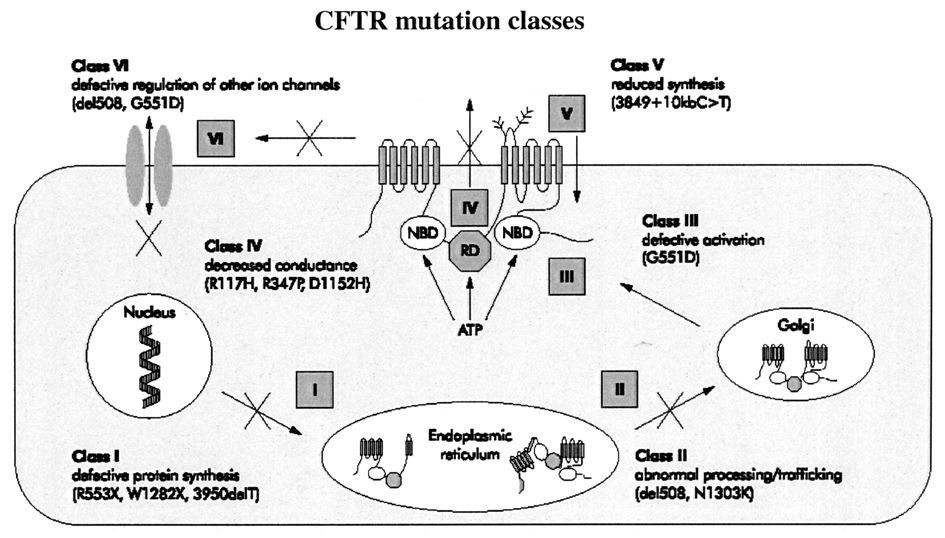 Cystic Fibrosis Transmembrane Regulator
Member of the ATP-binding cassette (ABC) transporter family
Lumenal surface all epithelial cells
CI- and HCO3- secretion
Controls fluid flow
Cystic Fibrosis
Pathogenesis:
Decreased hydration of epithelial cell secretion
Increased viscosity of secretion
Secondary obstructive organ damage
Cystic Fibrosis
Important sites epithelial cell expression:
Lung
Pancreas
Liver and biliary
Gastrointestinal
Sweat glands
Vas deferens
Manifestations of Organ Damage
Pulmonary	-	Bronchiectasis
Pancreas	-	Pancreatic insufficiency
Liver	-	Cirrhosis
Biliary	-	Gall stones
Gastrointestinal	-	Obstruction/Motility 			disturbance
Vas deferens	-	Sterility
Cystic Fibrosis – Morbidity and Mortality
95% mortality pulmonary related

Pancreato-biliary	important causes
	Gastro-intestinal	of morbidity
Genotype - Phenotype Relationship
Strong correlation for:-
		Pulmonary disease
		Pancreatic disease
Absent for:-
		Chronic liver disease
Pancreatic Involvement
85% pancreatic insufficient
Most present in 1st year of life
Managed by pancreatic enzyme replacement
30% become diabetic in later life
Pancreatic Involvement
15% pancreatic sufficient
May become insufficient with age
May develop symptomatic pancreatitis
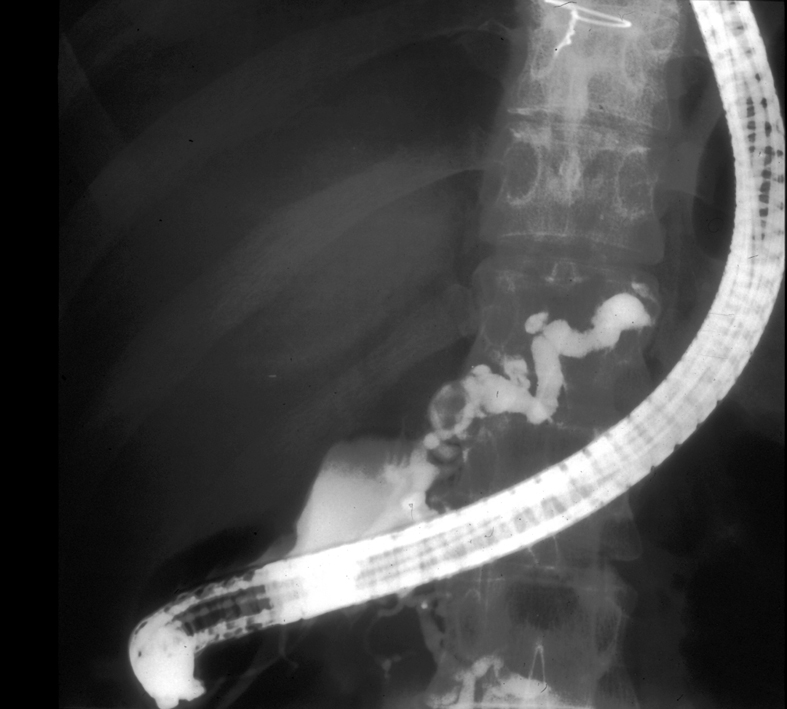 Role of CF Mutations in Idiopathic Pancreatitis
Whole Gene Sequencing
Weiss et al 2005
Role of CF Mutations in Idiopathic Pancreatitis
complete gene screening
Audrezed 2008
Interactions of CF Mutations and other Putative Gene Defects in Pancreatitis
Patients with CP
381
CF Mutations
122(32%)
Compound Heterozygote             with CF Mutations:-
SPINK 1   25(20%)
PRSS 1     7(5.5%)
Keiles 2006
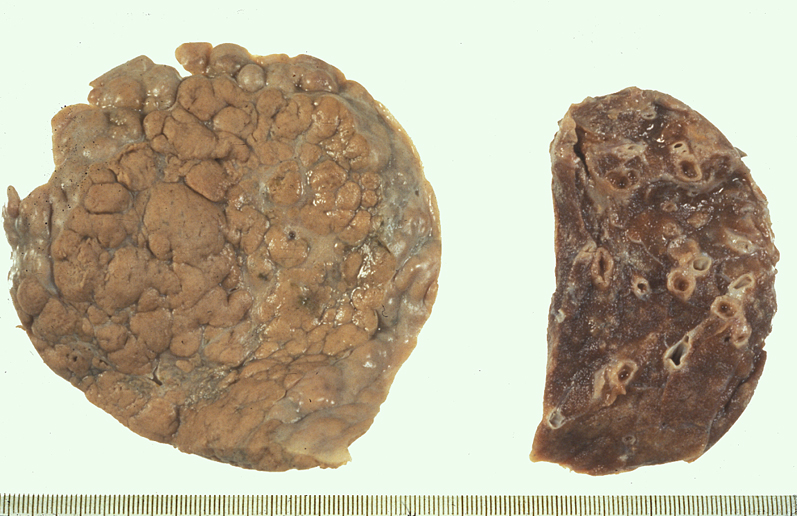 Pathogenesis of chronic liver disease in cystic fibrosis
Biliary Epithelial Cell
Cystic Fibrosis Transmembrane
Conductance Regulator (CFTR)


Abnormal Ductular Secretion


Inspissated Bile


Bile Duct Obstruction


Focal Biliary Cirrhosis
Genetic Determined
Dysfunction
Hydrophobic Bile Acid
Retention
Immune Response
Prevalence of Liver Disease in Cystic Fibrosis
20% evidence of liver fibrosis.	
8% established cirrhosis.
Progression to cirrhosis in first 2 decades of life.
Genetic Modifiers of Liver Disease in Cystic Fibrosis
non-CFTR genetic variability
Several candidate genes investigated.
Proven correlation with α1-antitrypsin Z allele ( SERPINA Z).
Leads to enhanced inflammatory response and stellate cell activation.
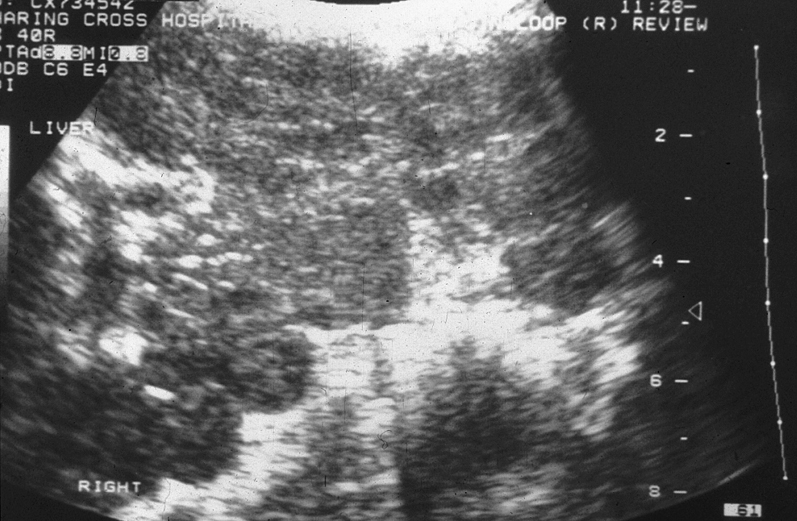 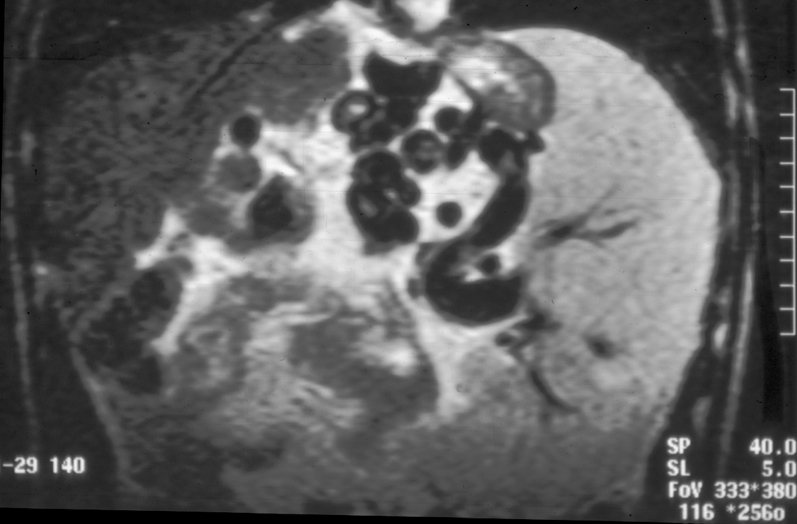 Complications of liver disease
1.	Portal Hypertension
		Ascites
		Variceal haemorrhage
		Porto-systemic encephalopathy
Distal Intestinal Obstruction Syndrome (DIOS)
Features:-
Right liliac fossa pain
Associated palpable mass
Evidence of partial or complete small bowel obstruction
Inspissated mucofaeculant material in the terminal ileum and right colon
The Distal Intestinal Obstruction Syndrome: Site of Obstruction
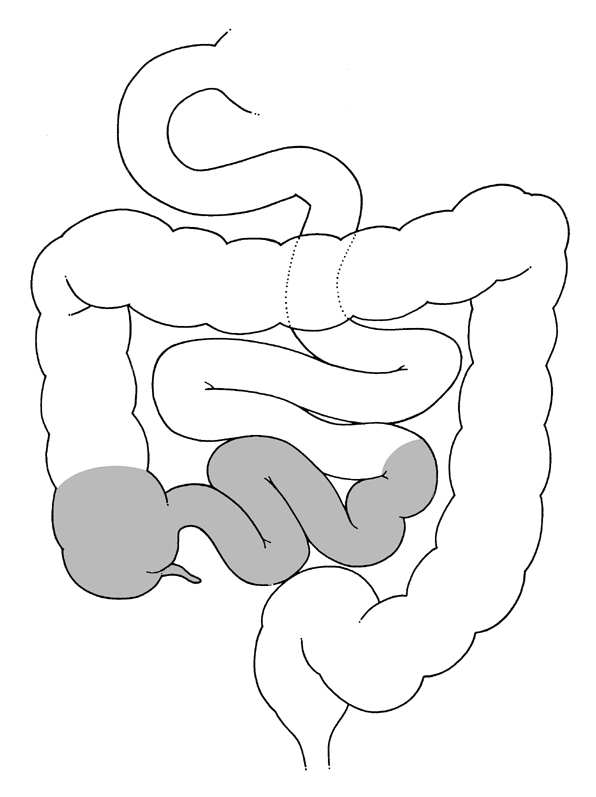 Ileum
Caecum
Rectum
Distal Intestinal Obstruction Syndrome in CF
Overall Incidence
Evidence in 15-20% cases
Partial/complete obstruction 2-3%
Distal Intestinal Obstruction Syndrome
Predisposing Factors:-
Dehydration
Poor control of pancreatic insufficiency
Gut motility dysfunction
Low intestinal PH
Distal Intestinal Obstruction Syndrome
Clinical Presentation:-
Variable course and severity
Frequently chronic and recurrent
May range from minor symptoms to frank small bowel obstruction
Distal Intestinal Obstruction Syndrome in Cystic Fibrosis
Cystic FibrosisSummary
Most common lethal recesive gene mutation.
Mutations coding for the CFTR.
Regulates chloride and bicarbonate secretion from epethelial cells.
Well documented genotype-phenotype relationships.
Clinical course dominated by pulmonary disease.
Significant pancreas ,liver and gastrointestinal involvement.